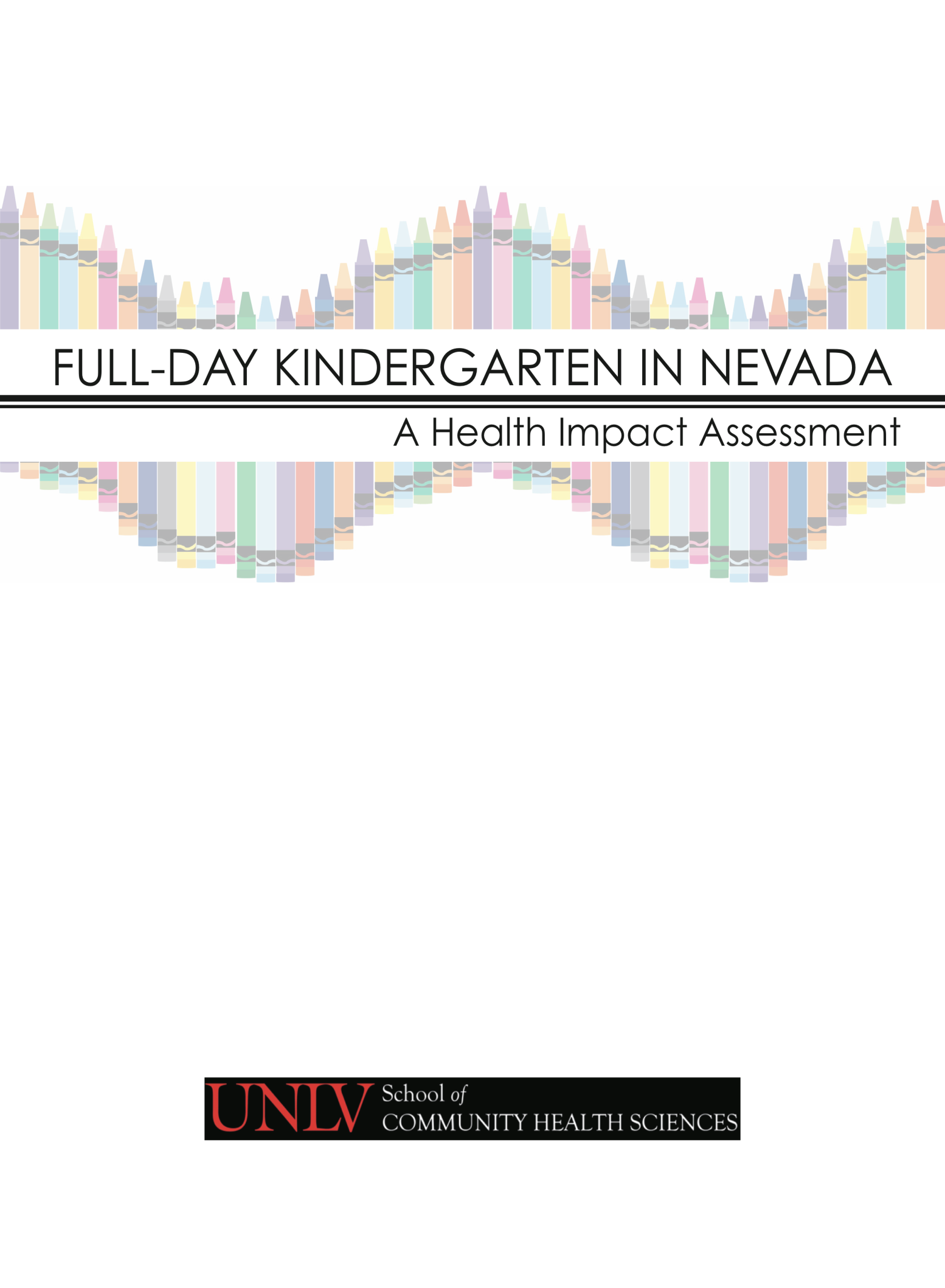 Max Gakh, JD, MPH
University of Nevada, Las Vegas
School of Community Health Sciences
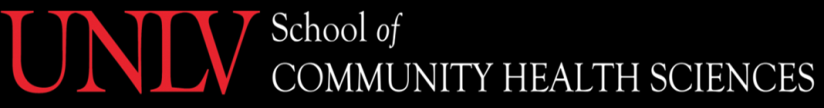 1
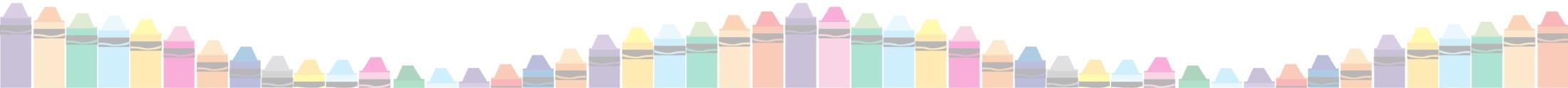 Our Team
UNLV: Courtney Coughenour, Sheila Clark, Max Gakh, Jennifer Pharr, Karen Callahan, Lisa Coker, Ashok Singh
Southern Nevada Health District: Deb Williams
Kenny Guinn Center for Policy Priorities: Victoria Carreon, Nancy Brune, Brian Davie
Children’s Advocacy Alliance: Denise Tanata-Ashby
Honoring Our Public Education: Caryne Shea
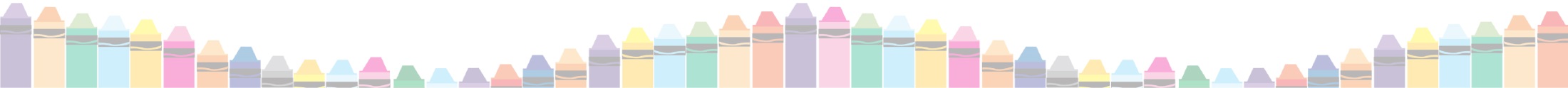 2
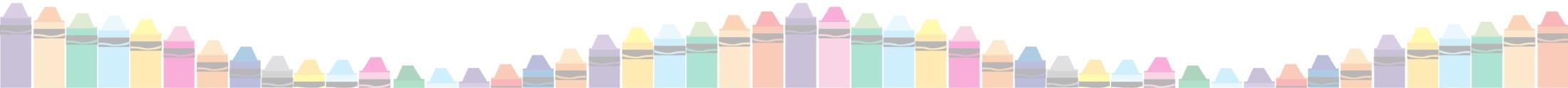 Context: FDK in Nevada
Nevada’s focus on K-12 education. 

FDK in Nevada:
Some have access to publicly funded FDK; some have access to HDK; some have access to tuition-based FDK.
Mandatory enrollment in school at age 7.
Funding for K = 60% of 1-12
Priority of FDK for FRL and ELL students.  

Opportunity to consider the connection between education and health and learn about HIA.
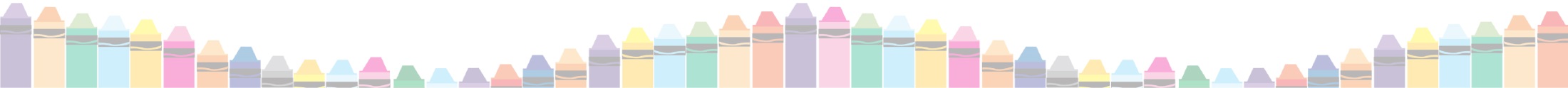 3
[Speaker Notes: Currently, some students in public school have access to publicly funded FDK; some have access to tuition-based FDK; and others have access to publicly funded half-day kindergarten (HDK).  
The connection between education and health is well established by research: people with higher levels of education live healthier and longer lives.  They tend to engage in healthier behaviors, have lower rates of illness, and higher life expectancies.]
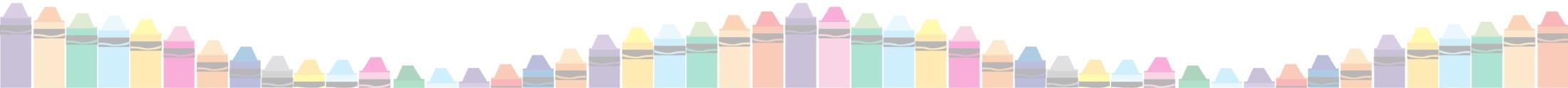 Factors that influence health
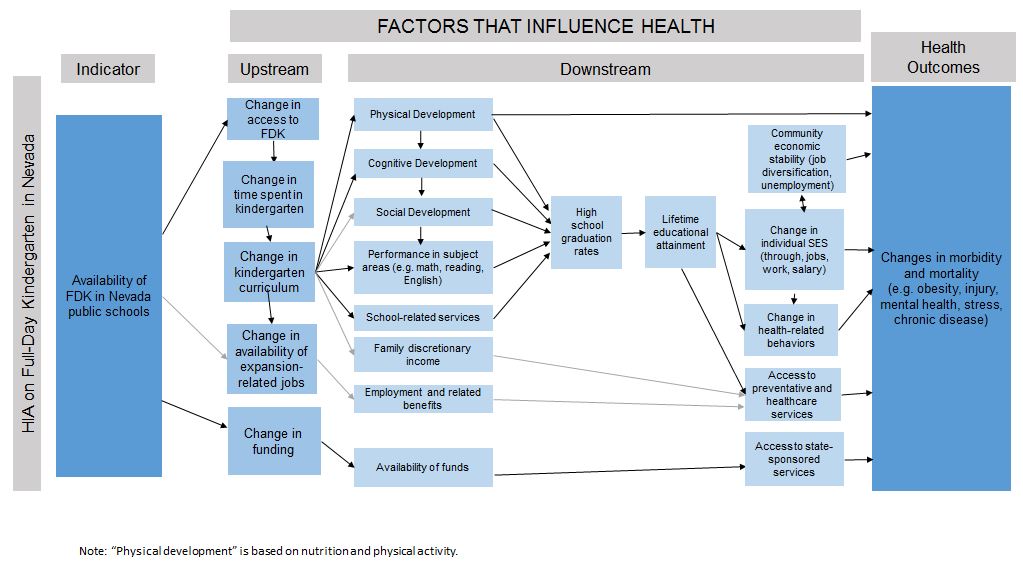 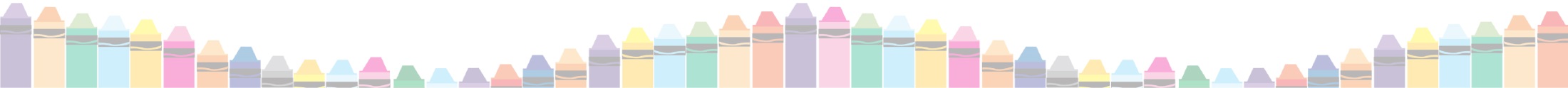 4
[Speaker Notes: Stakeholder input – Monthly SC meetings
SC – education policy, early childhood, advocacy, teacher
Kickoff event with Kansas Health Institute to help create this
Survey of stakeholders and community – rate importance of each]
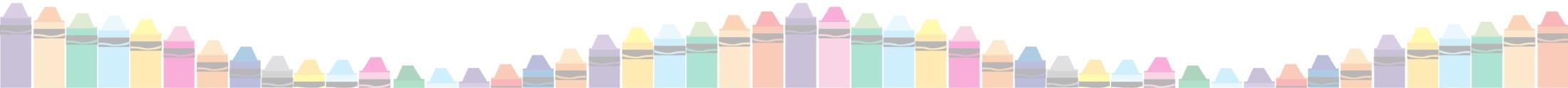 The Scope
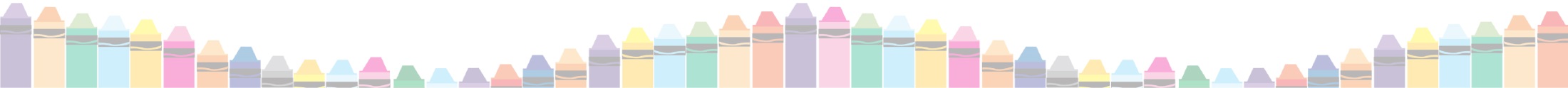 5
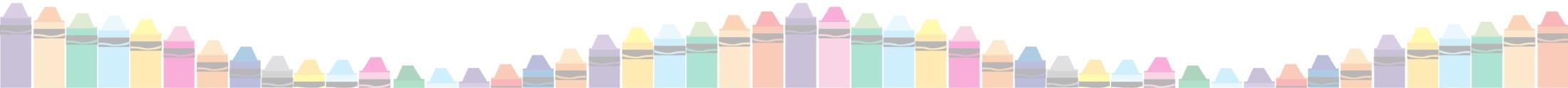 Lesson Learned: Engaged Steering Committee
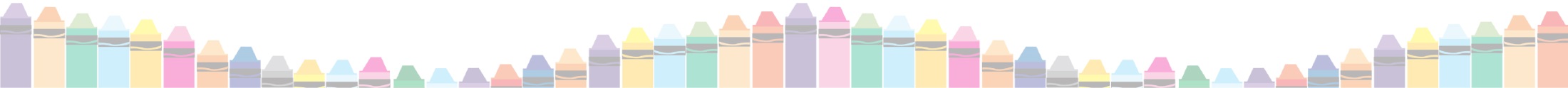 6
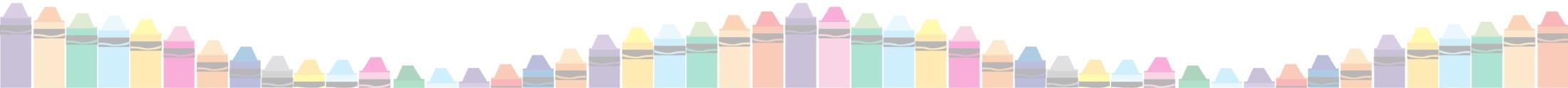 Lesson Learned: Value of Technical Assistance
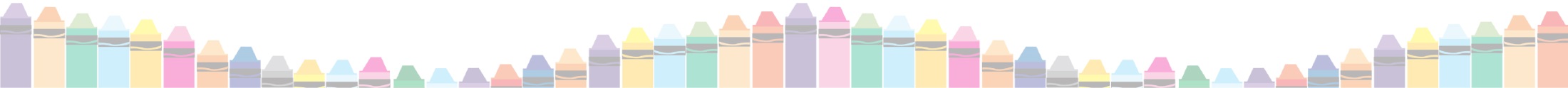 7
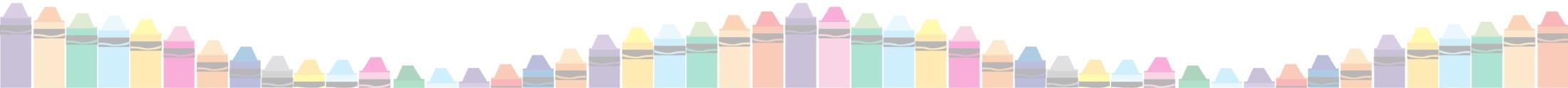 Lesson Learned: Community Interest
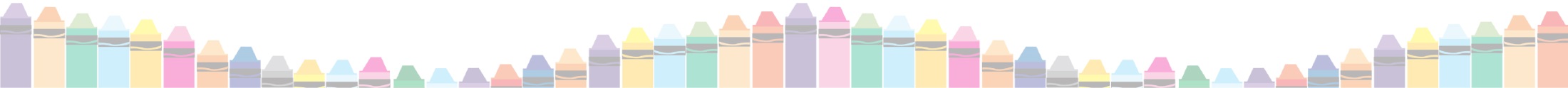 8
[Speaker Notes: Hunger for balanced, thorough, analysis]
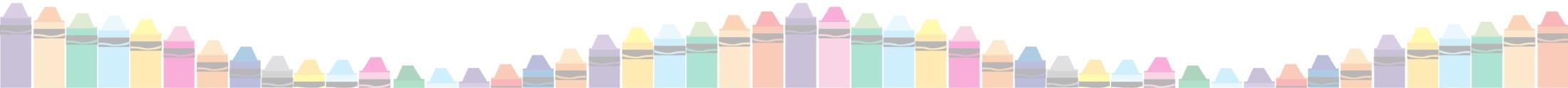 Lesson Learned: Secondary Effects
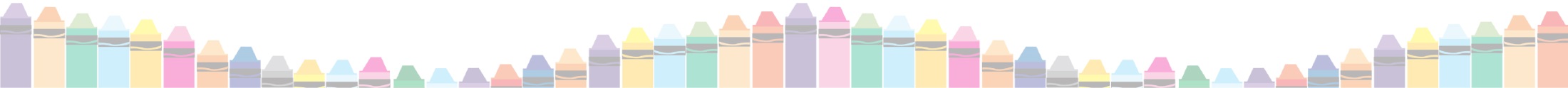 9
[Speaker Notes: Collateral consequences
Generated interest in HIA
Relationships
Class
Interest from SC partners]
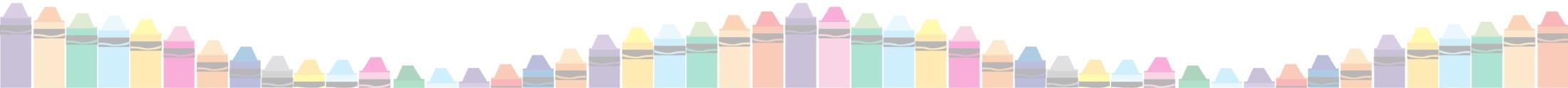 Lesson Learned: HIA at a University
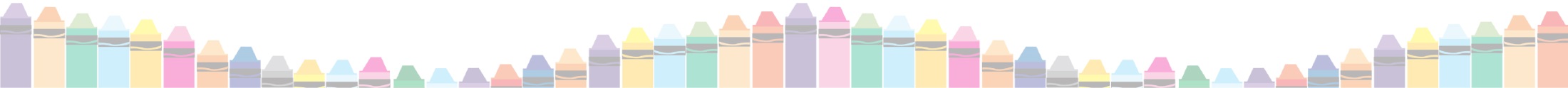 10
Lessons Learned: Education HIAs
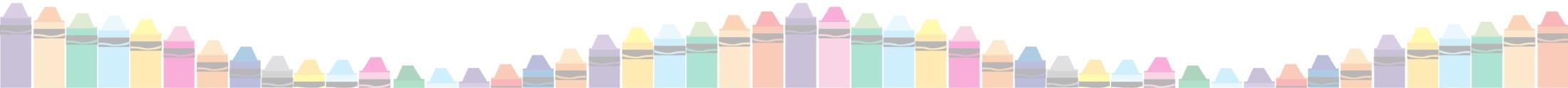 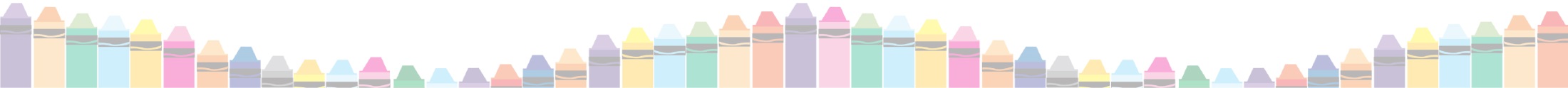 11
[Speaker Notes: Education
Complexity of education funding
Complexity of education policy
Complexity of education implementation
Galvanizing]
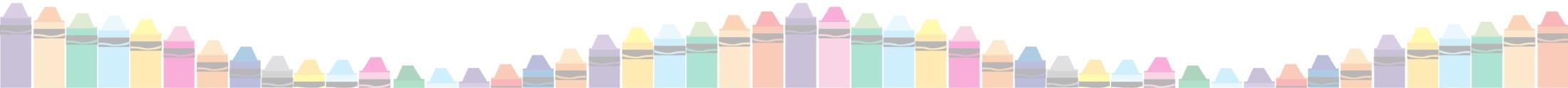 Lesson Learned: Keeping Pace
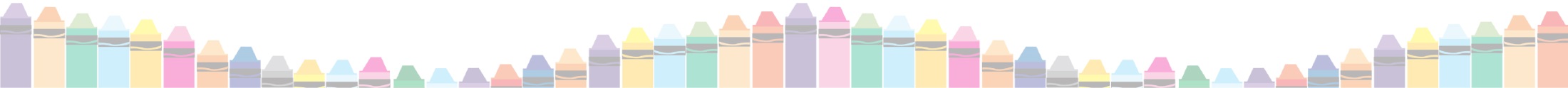 12
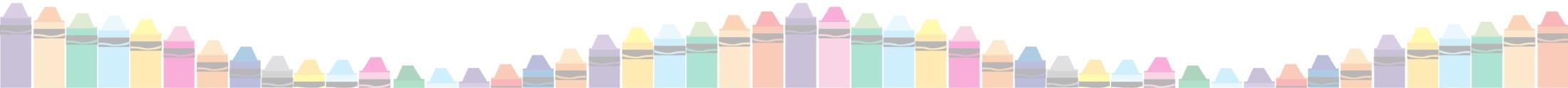 Lesson Learned: Understanding the Baseline
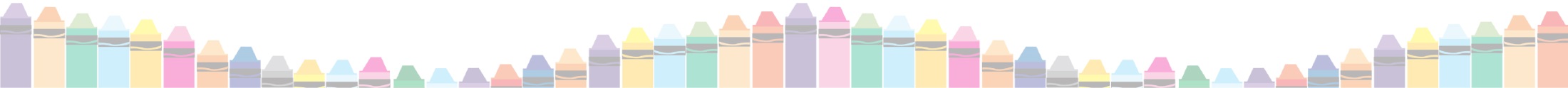 13
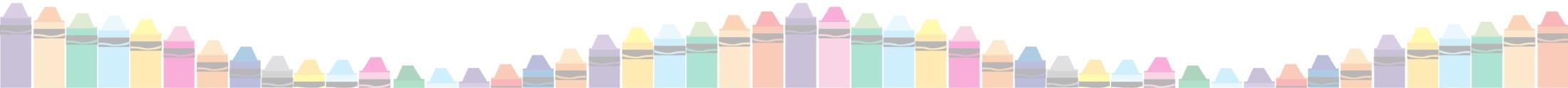 Thank you!
Questions? 

Max Gakh, maxim.gakh@unlv.edu
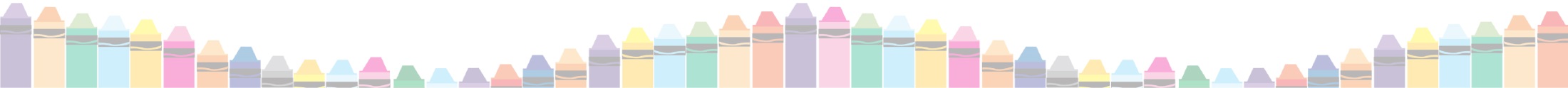 14